Scale DiagramsFOM 11
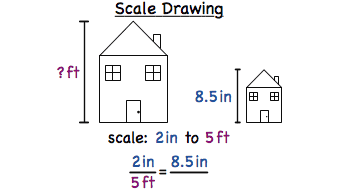 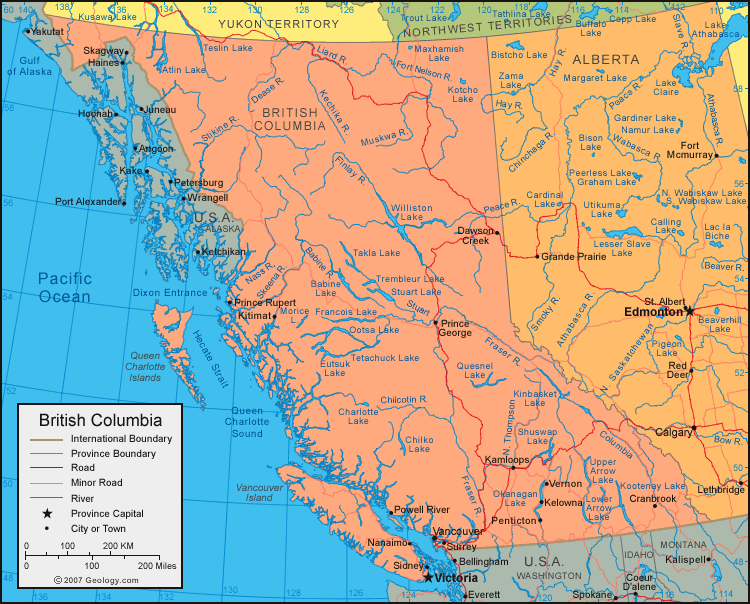 Math Talk Tuesday
Which would you choose and WHY?


What scenario would cause one wage setup to be better than the other?
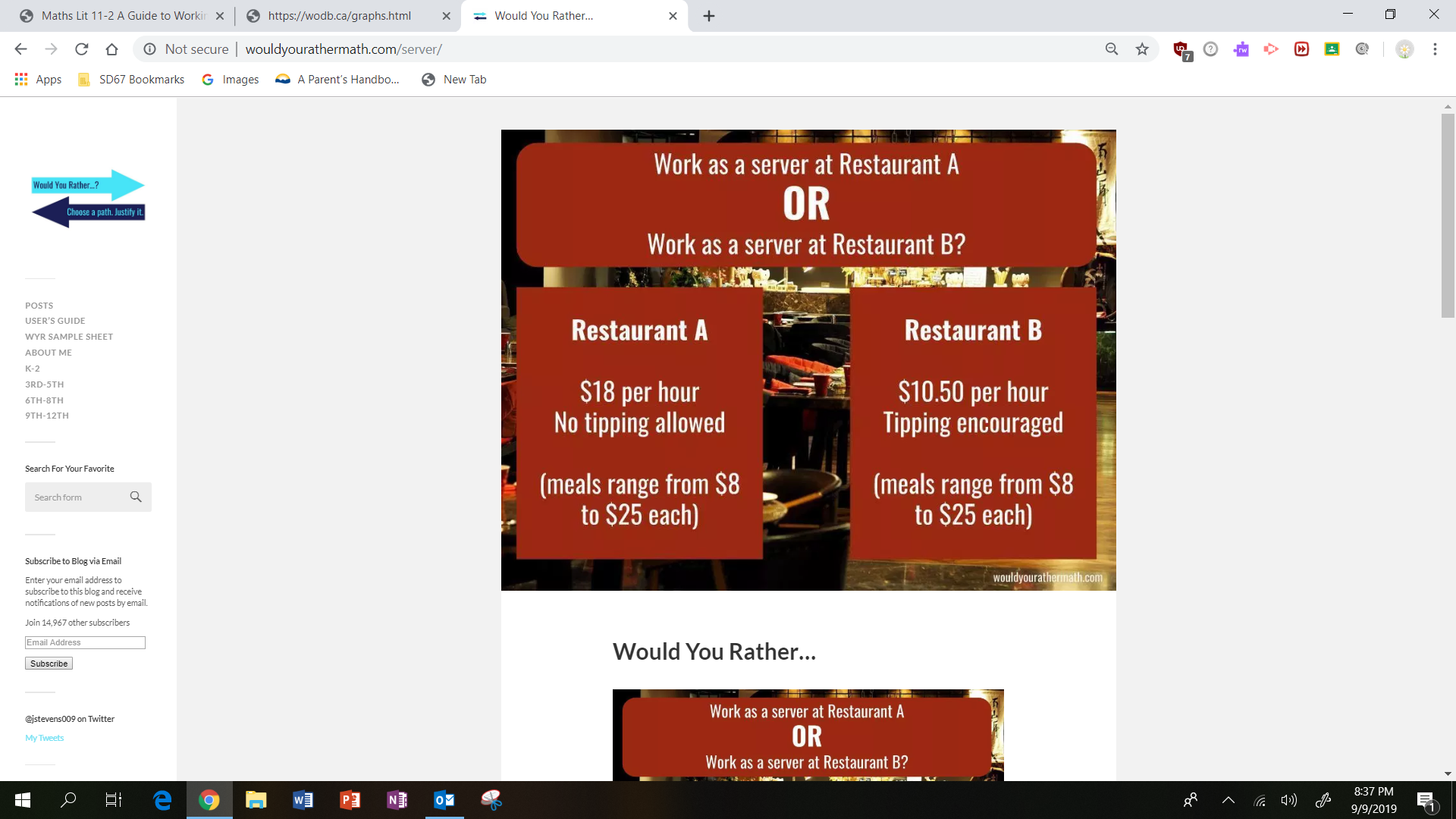 What is the missing side length?
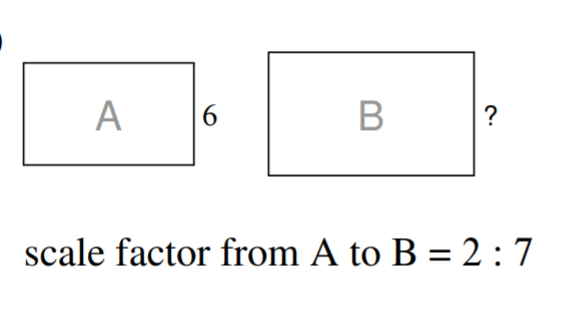 What is the missing side length?
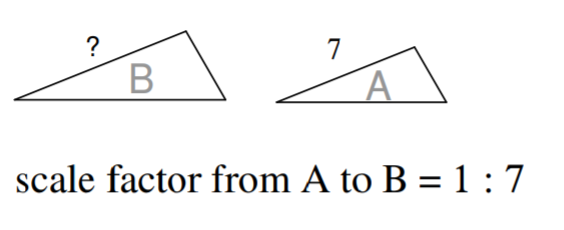 Ways to Express Scale
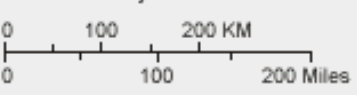 Page 10 in workbook
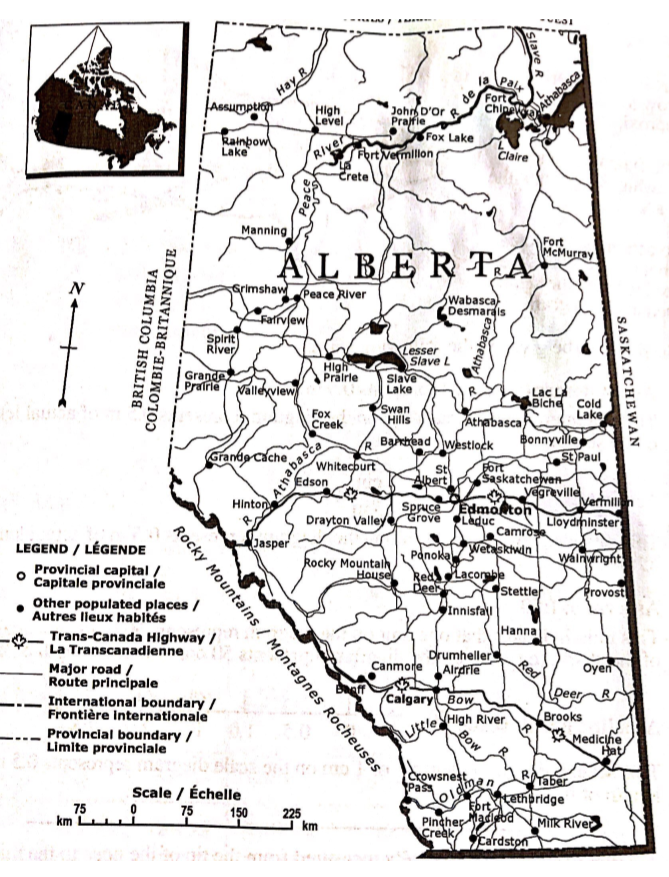 Use a ruler
What is the scale
Draw a straight line between Calgary and Edmonton
What is the proportion for this distance?
What is the actual distance (as the crow flies) between Calgary and Edmonton?
Page 11 in workbook
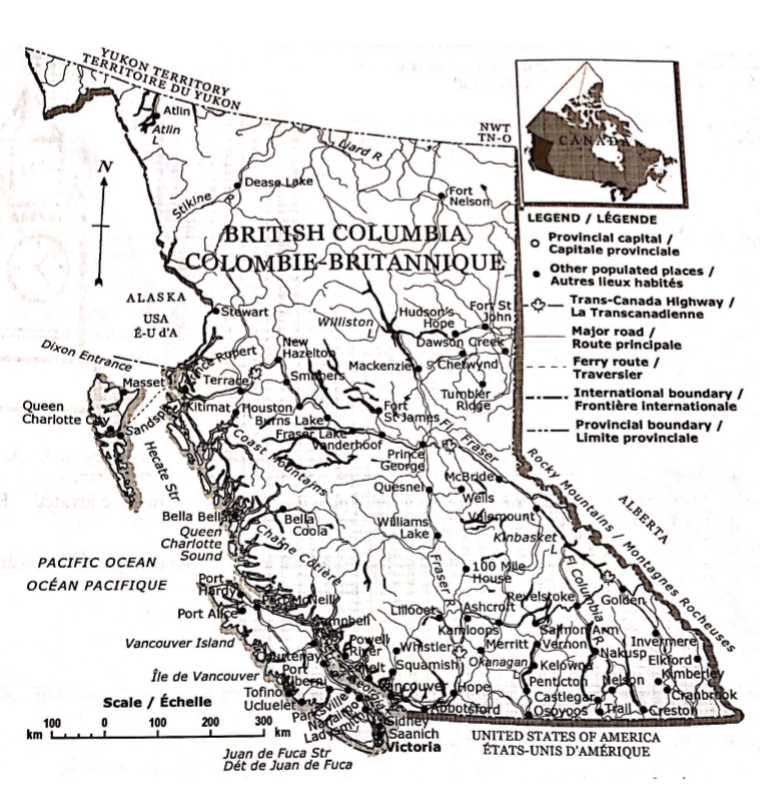 What is the distance between Penticton and Vancouver?
Is this accurate?  Why?

Calculate the distance between New Hazelton and Prince George. 
What is a method that might help with a more accurate measurement?
Unit Conversion (used for ratio format)
When using ratio to show scale, you need to use the same unit

Change 40m into cm


Change 2km into cm
Tyler’s scale diagram of a tower is shown.  The actual tower is 240m tall. Write the scale Tyler used in the various forms
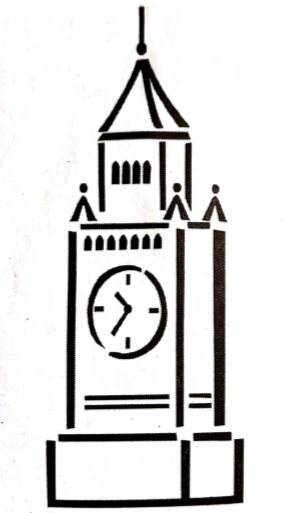 Kylie designs a plan for a candy store to be renovated.  The scale drawing on the plan of the candy store is 1cm:50cm.
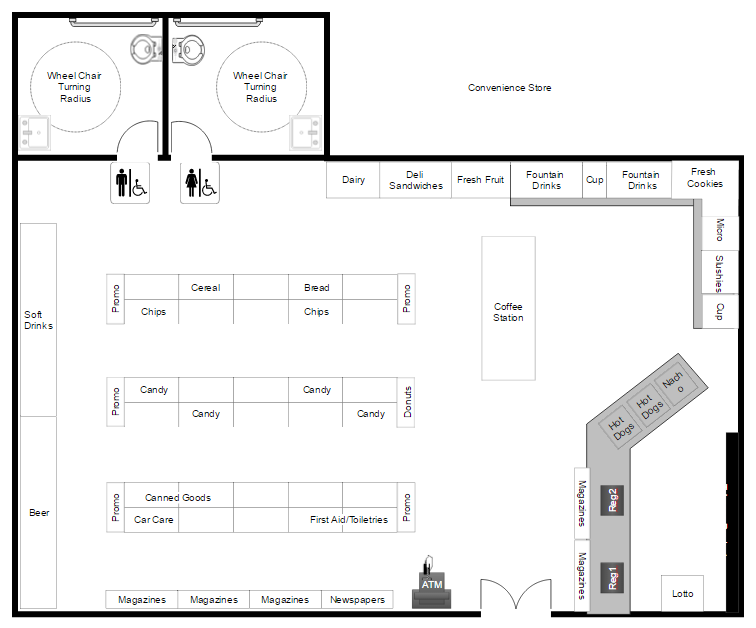 What are the actual dimensions of the storage room if the scale diagram dimensions are 8cm x 12cm?



What are the dimensions on the plan if the dimensions of the chocolate section of the store are to be expanded to be 3.5 m x 4.75 m?
Practice
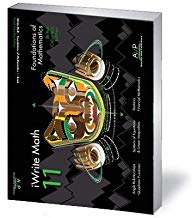 Page 13 #1 - 10